RPC status in SJTU
Lining Mao
On behalf of the RPClab
2024.5.17
New setup of efficiency
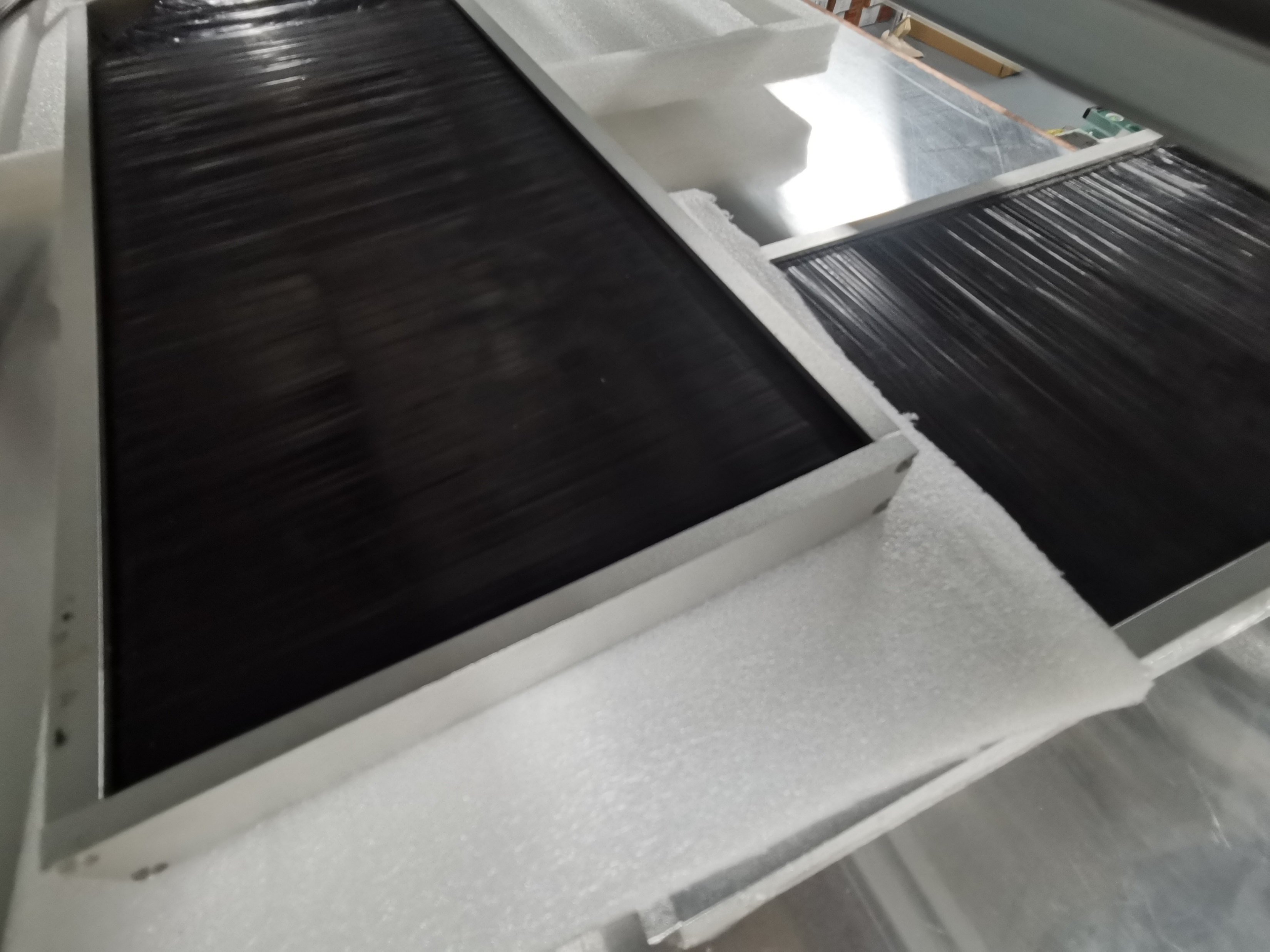 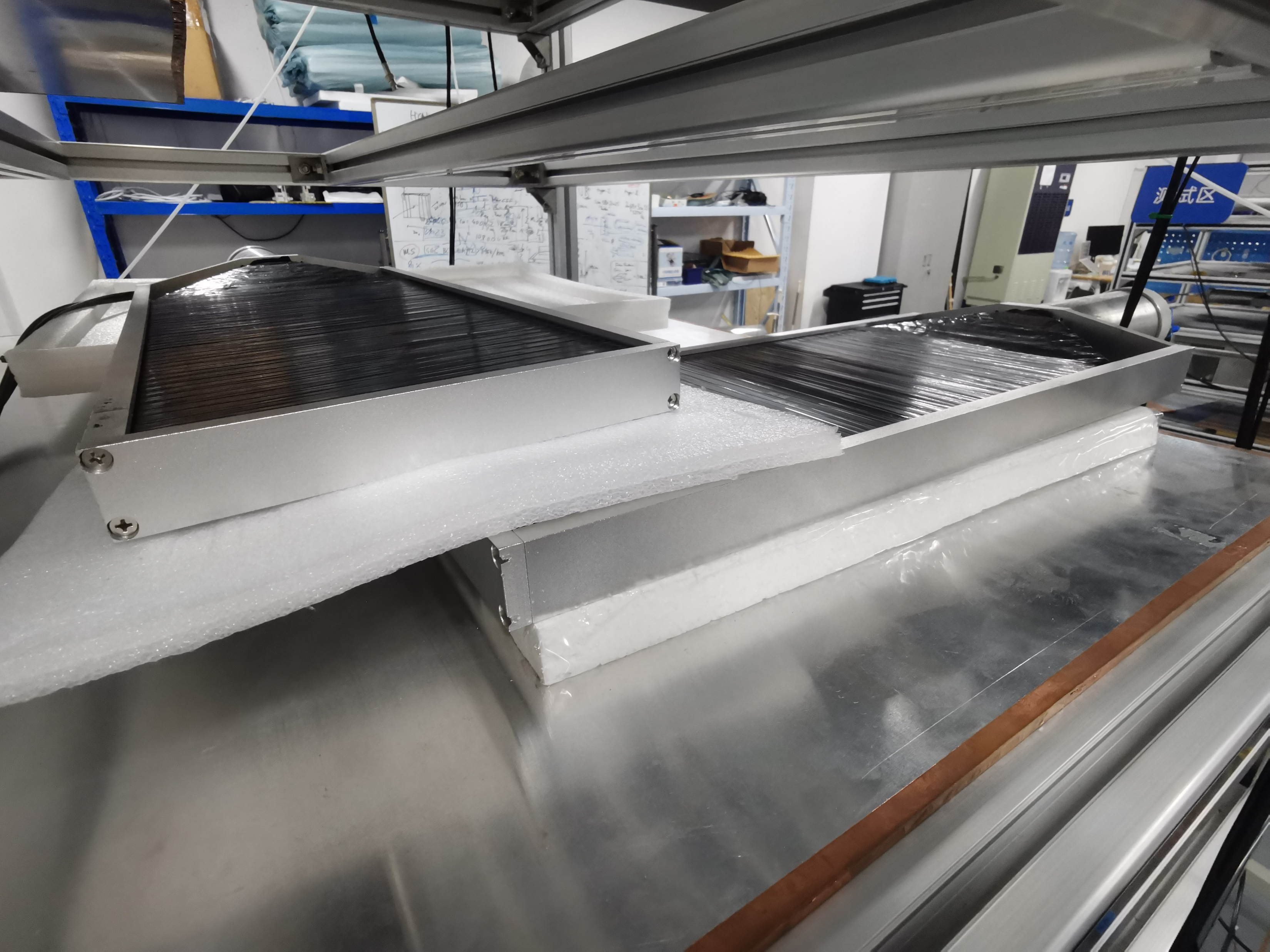 Smaller coincidence area
The R134a gas was used up during the test
The gas arrived yesterday, can restart the system soon
Signals example read from DAQ system
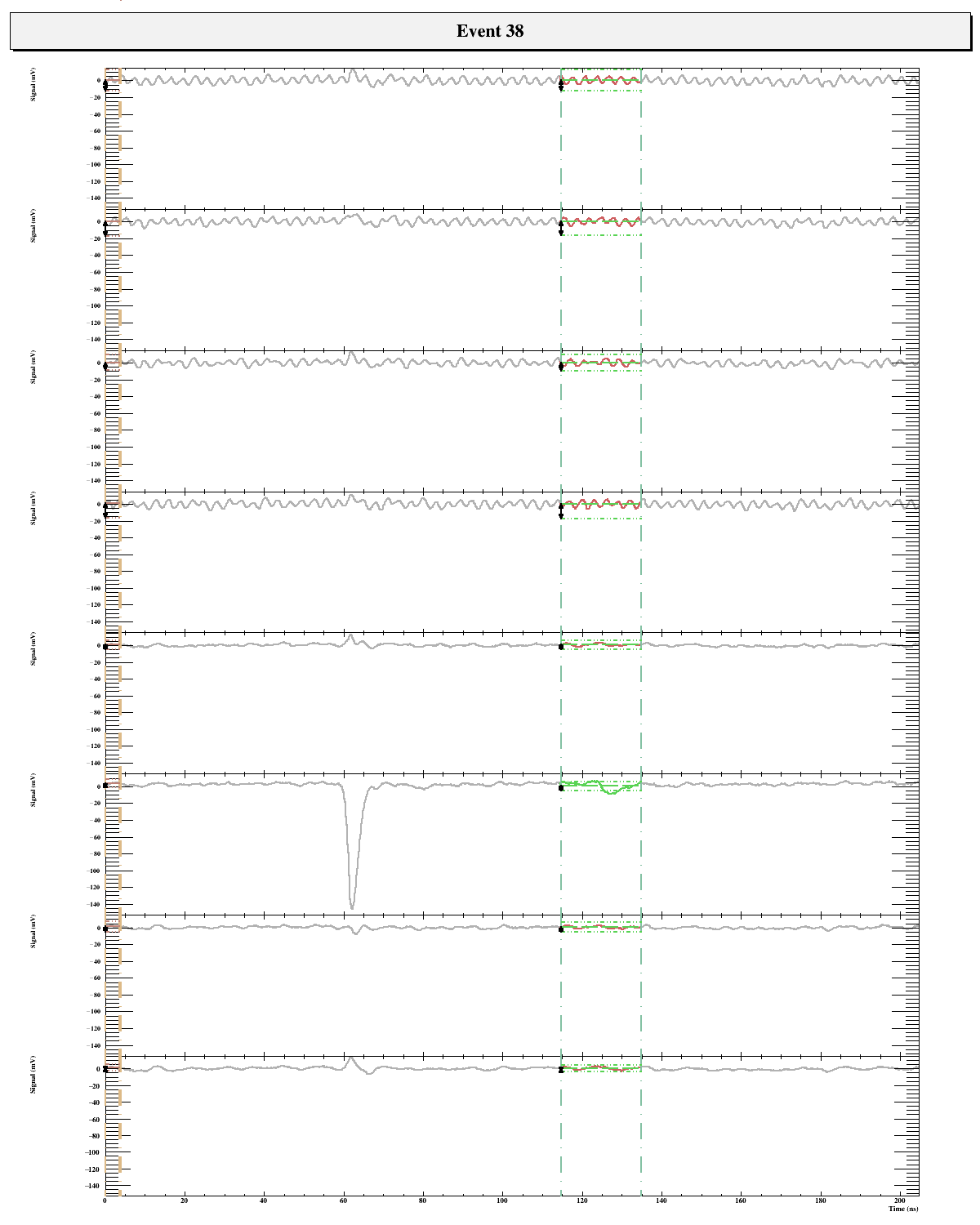 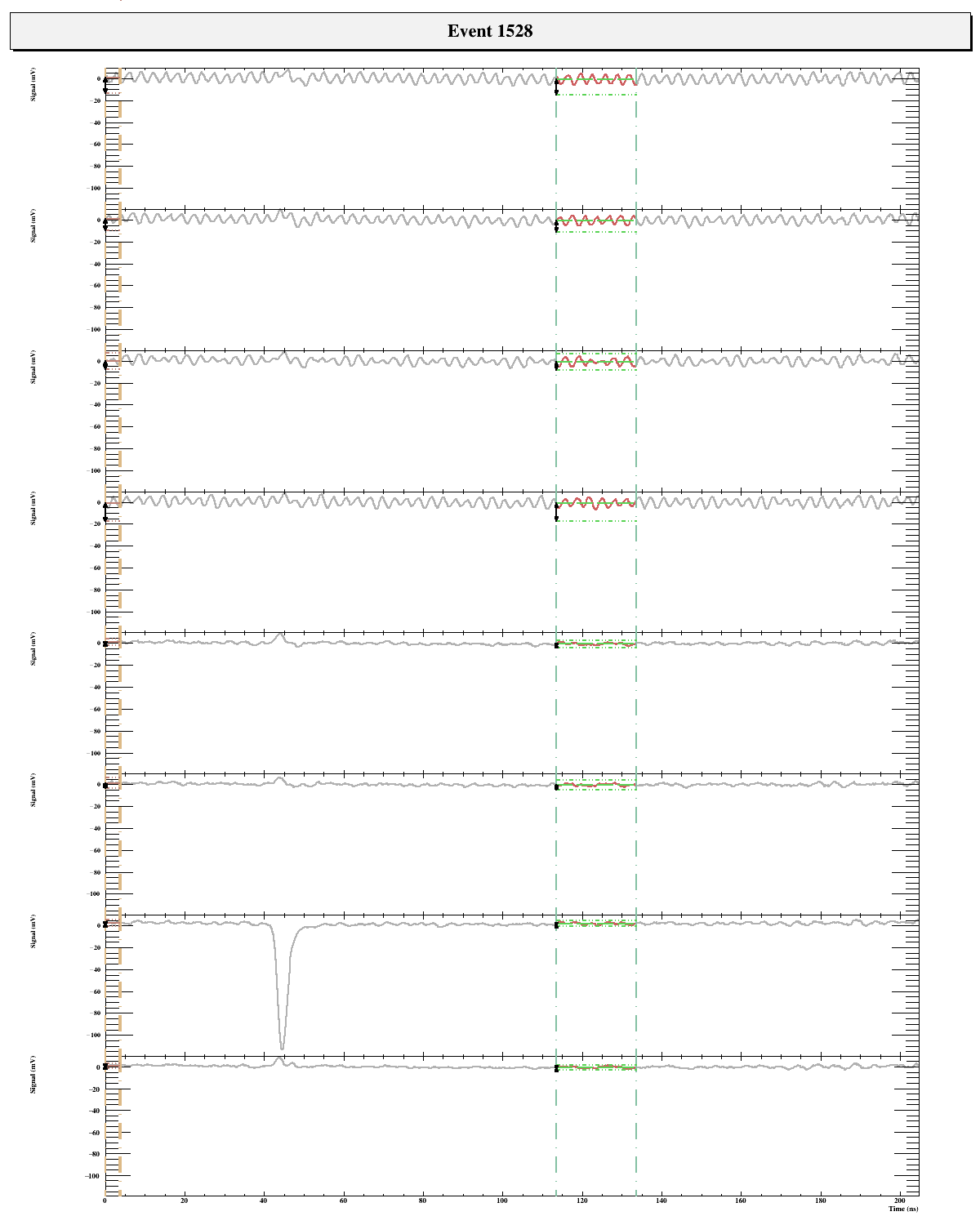 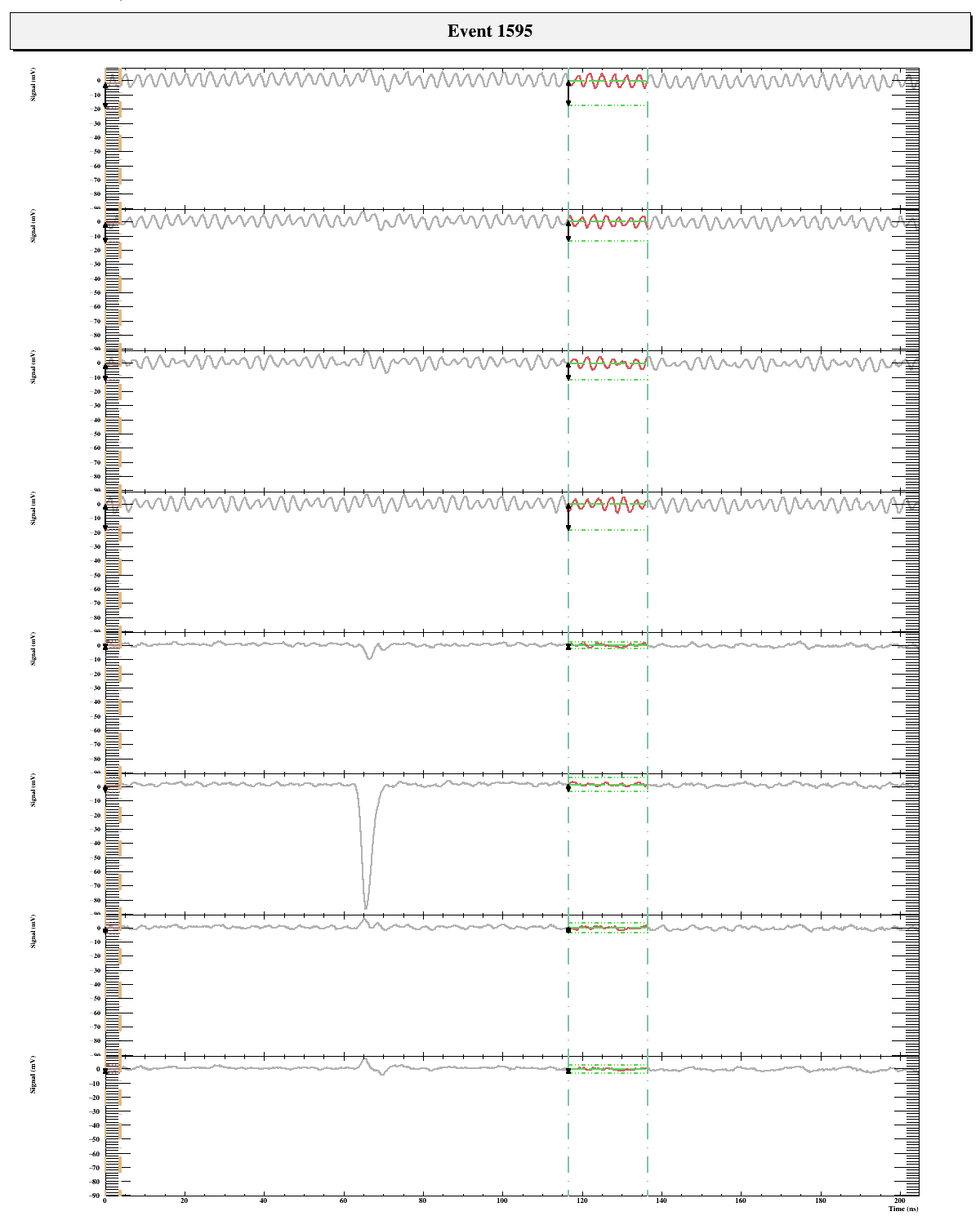 Roughly counted by eyes efficiency ~90%
Still have some bugs on the analysis software which can help to analyse large amount of events